Благотворительная образовательная программа «Les enfants d’Olga»
Миссия программы
Создавать возможности для самореализации талантливых молодых людей в глобальном мире, поддерживая и развивая их интерес к изучению французского языка и культуры Франции

Наши принципы: открытость, проактивность, осознанность, вовлечение, лидерство
О программе
Цель

Мы предоставляем талантливым школьникам 8-11 классов возможность совершенствовать знания французского языка и познакомиться с культурой Франции
Мы организуем

Ежегодные лингвистические стажировки во Франции 
Еженедельные образовательные встречи в Москве 
Программы культурного обмена
* При формировании группы для стажировки принимается во внимание   социальный статус и материальные возможности семьи кандидата
Ольга Рубинская
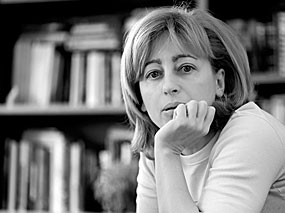 С детства Ольга была увлечена Францией: она изучала французский язык в школе, защитила кандидатскую диссертацию по внутренней политике Франции, закончила Высшую коммерческую школу Парижа (ESCP), работала во французских компаниях. 
С 2001 г. Ольга жила в Париже, интересовалась российским и французским искусcтвом, помогала культурному обмену между странами. Она любила и ценила французскую культуру и всегда стремилась познакомить с ней наших соотечественников.
Ольга рано ушла из жизни, но осталась в памяти всех, кто её знал особым человеком – цельным, ярким, романтичным, независимым в суждениях и поступках, красивой женщиной, любящей женой и верным другом. 

В память об Ольге в 2010 г. её близкие создали благотворительную программу для российских школьников.
Совет программы
Станислав Шекшня, старший партнёр компании Ward Howell, Москва, Россия; профессор предпринимательского лидерства международной школы бизнеса INSEAD, Фонтенбло, Франция

Юрий Рубинский, руководитель Центра французских исследований Института Европы РАН, профессор НИУ ВШЭ, Москва, Россия

Кирилл Рубинский, генеральный директор-президент компании EastOne, Киев, Украина
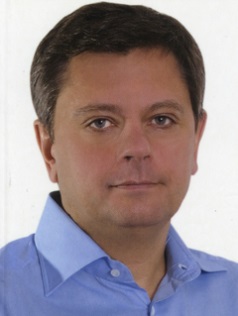 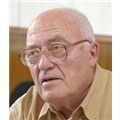 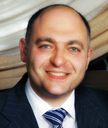 Результаты работы программы, 2010 – 2015 гг.
8 лингвистических стажировок во Франции 
Более 100 участников стажировок из Москвы и регионов России
Более 400 участников программы
Более 40 проведённых мероприятий
Регулярные анонсы событий в мире французского языка и культуры
Создание и развитие сообщества единомышленников и друзей программы
Активное взаимодействие с выпускниками программы
План на 2015 - 2016 гг.
Фотовыставка ‘La France dans ma ville’ в Париже
Online конкурс «FRANCE à déchiffrer»
Еженедельные встречи Французского клуба
Культурно-лингвистическая стажировка в Париже, 25/03 – 3/04/2016: проживание в семьях, обучение французскому языку, экскурсии и квесты по городу, общение с французской молодёжью
Летняя лингвистическая стажировка
Расширение программы: развитие сообщества и привлечение новых партнёров
Новое направление работы: организация стажировок для студентов
Приглашаем спонсоров и партнёров:варианты сотрудничества
Оплата образовательной стажировки в Париже для конкретного участника – 1 950 € (1 чел)
Оплата перелёта, проживания, обучения или культурной программы стажировки
Благотворительный взнос на организацию стажировки

Вакансии для студентов-стажёров в компаниях
Тематические призы, подарки для встреч
Организация и поддержка мероприятий
Участие в качестве спикера
* В настоящее время программа финансируется   благотворительными взносами частных лиц
Партнёры
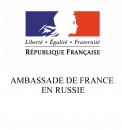 Ambassade de France, Moscou 

Institut français, Russie 

Департамент образования, Москва

Le Courrier de Russie 

Журнал ‘La langue francaise’

Ассоциация преподавателей-практиков французского языка 

L’ école Paris Langues

Агенство ‘Учись и путешествуй’, Москва 

Le Pain Quotidien

AirFrance
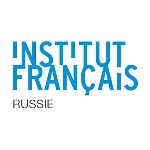 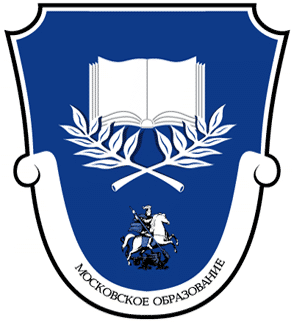 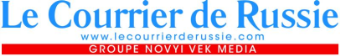 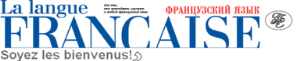 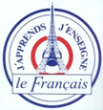 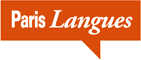 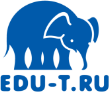 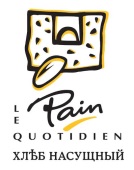 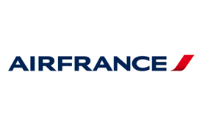 Контакты
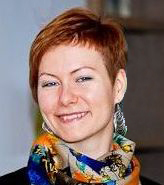 Анна Курченко, 
директор программы

+7 916 825 66 66
anna.kurchenko@gmail.com
www.olgaroubinskaya.org
отзывы о Программе
 
fb: les enfants d’ Olga
vk.com/olgaroubinskaya
instagram.com/ledolga